BSW Field Internship:Here’s what to expect
What Is BSW Field Internship?
Social Work majors complete ALL of your required course work (for major, PE, GEP, everything) before you have your formal 12-credit hour Field Practicum or “internship” during your final BSW semester.  The internship has two course components:

SW 490:  	Field Seminar (3-hour course)

SW 491:   	Community-Based Field Internship                                      					(9-hour course)
Internship Hours
Your internship requires 420 hours* with a field site over a semester:  Fall, Spring, or Summer.* This averages to about 32 hours week.  You do this over 15 weeks in Spring and Fall, and over 10 weeks in Summer.  Your field seminar class will be either on Wednesday evening or Friday morning.

*Through May 2021, the Council on Social Work Education has reduced the required BSW internship hours per semester hours to 340, due to coronavirus changes in practice contexts.
*Summer internships may or may not be available each year.
What Internship Is NOT!
Your formal BSW field internship is NOT…

Your 40-hour volunteer / professional development requirement for three Social Work courses.
Any other community volunteering you do, even if the agency calls it an “internship.”  

These are not what we call internship, which is ONLY the 2-course set during your final semester.
What to do during your Sophomore and                    Junior years in the major
MONEY.  Plan ahead so you work as few hours as possible during the internship semester, hopefully not at all. The internship and seminar comprise the equivalent of a big new full-time job.

CAR.  With very few exceptions, you will need your own transportation for your internship. Plan for this.
Think about…
What populations you enjoy:  children, elders, those with addictions, homeless, etc.

Plan your required and other volunteering to expose you to agencies that help you explore your interests. 

Be aware that when you volunteer, you may impress people so much they ASK you if you want to become an intern later on!
How You Find Your Internship Agency
Making the Match
In your last regular semester, you take Practice 2 and 3, another course, and PREP FOR FIELD, SW 480, a  1-credit online/hybrid course to find your match.

You meet with me to tell your hopes, preferences, needs, and we determine THREE top choices for your consideration.

We decide on ONE choice for your interview, and you are fully prepped.
Making the Match
When you are in SW 480, we cover all the bases so you are not on your own for the decision, the interview, and beginning Field Internship the next semester.
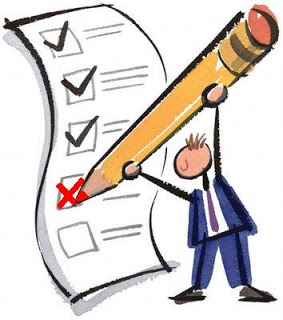 Field Orientation
Before you start your internship, you will have a Field Orientation with your entire cohort. This covers the basics:
Keeping track of hours
MSW weekly supervision and daily task supervision.
Stages of internship—what to expect as normal.
Q and A, so you feel as prepped as possible.
Finally!!!
Culmination of Your Studies
Students are thrilled to get to the stage of internship, to apply what you have learned, focus on ONE thing and not five courses, and GROW FAST as a professional.

Students enjoy meeting each week to share stories in seminar and learn from one another’s real-life experiences.  Seminar has a few assignments but not as much as regular classes.
Don’t Worry
During your SW 480 Prep for Field Semester, other details will become clear, so just relax and get the most out of your courses.

If you have questions before then…

Go to our department website’s Field Education section and scour it!  See the BSW Field Manual.  Look over the Field Agency Search.
And ask me.
I am in the 1911 Building room 202-C.*

My email is bazelter@ncsu.edu.

Tag me for your specific concerns, but again, our Field Team of Faculty has GOT YOU!
                    										Prof. Zelter

*During coronavirus isolation, working from home.